Audiência Pública


LEI ORÇAMENTÁRIA ANUAL
LOA - 2019


Administração 
2017-2020
Fundamentos Legais

A Lei de Responsabilidade Fiscal (Lei Complementar 101/00) em seu artigo 48, inciso I, determina a realização de Audiências Públicas no processo de elaboração e aprovação da Lei  Orçamentária Anual.
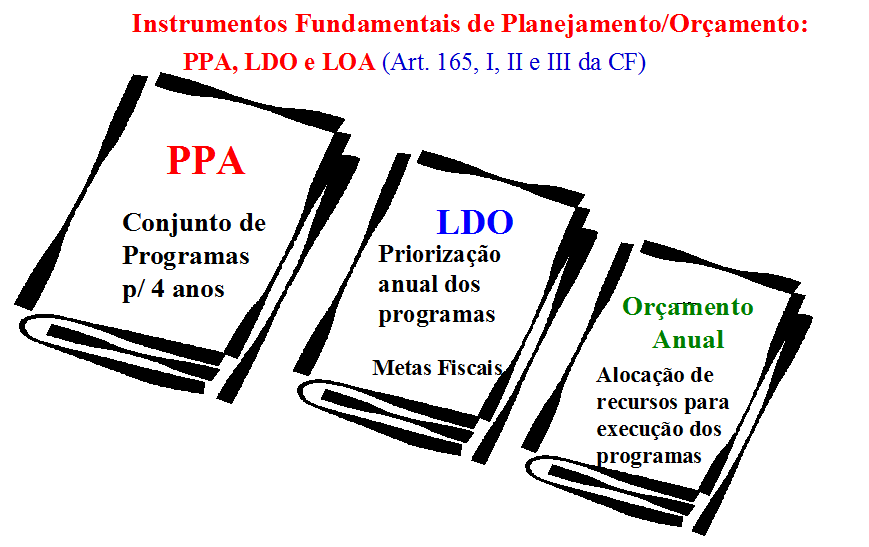 INSTRUMENTOS DE PLANEJAMENTO(Ciclo Orçamentário – Integração)
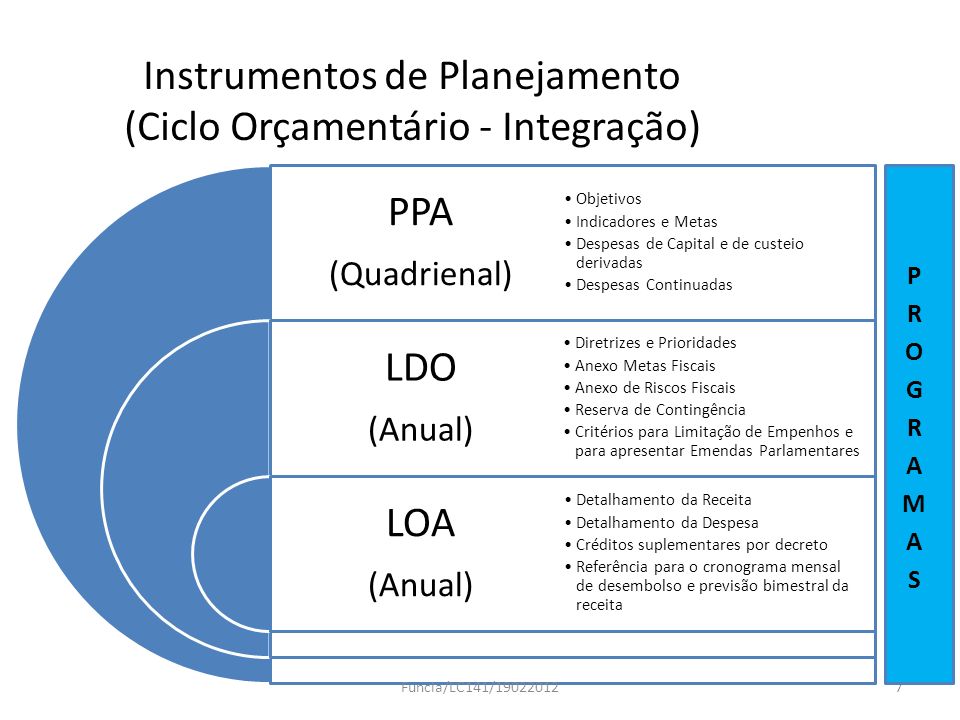 A INTEGRAÇÃO PPA, LDO, LOA
PPA2018-2021
LDO
2018
LOA
2018
LDO
2019
LOA
2019
LDO 2020
LOA
2020
LDO2021
LOA2021
PPA 2018-2021: Lei 5.563 de 04 de Outubro de 2017.
LDO 2019: Lei 5.673 de 20 de Setembro de 2018.
LEI ORÇAMENTÁRIA ANUAL – LOA
Tem por finalidade a concretização dos objetivos e metas estabelecidas no Plano Plurianual.

É o cumprimento ano a ano das etapas do PPA, em consonância com a LDO e a LRF. 

A CF/88 estabelece que a iniciativa dos instrumentos de planejamento é privativa do Chefe do Executivo.
A Lei Orçamentária Anual compreenderá:(CF/88 – Art. 165, § 5º ):
I - o orçamento fiscal referente aos Poderes do Município, seus fundos, órgãos e entidades da administração direta e indireta, inclusive fundações instituídas e mantidas pelo Poder Público;

II - o orçamento de investimento das empresas em que a União, direta ou indiretamente, detenha a maioria do capital social com direito a voto;

III - o orçamento da seguridade social, abrangendo todas as entidades e órgãos a ela vinculados, da administração direta ou indireta, bem como os fundos e fundações instituídos e mantidos pelo Poder Público.
Programas para Atender a Sociedade
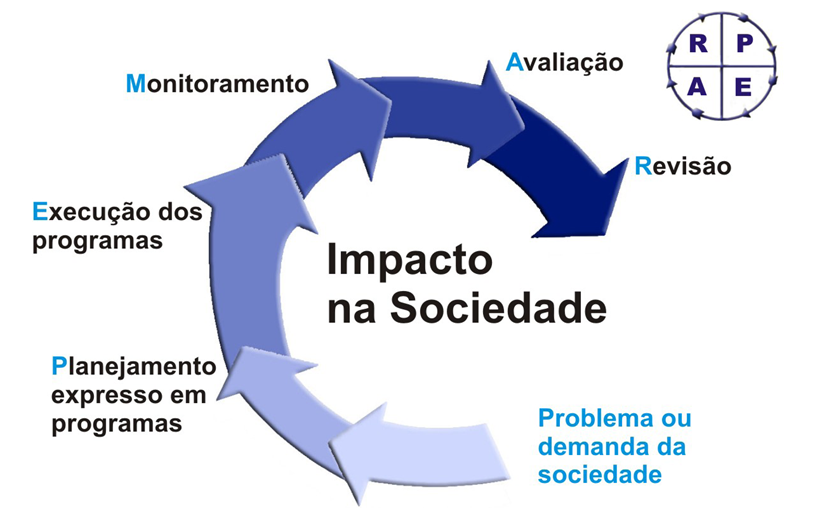 Etapas de elaboração do Orçamento:
Estimativa da receita; 
Formulação da proposta parcial de orçamento de cada unidade gestora (ações que se pretende executar através de cada secretaria/órgão);
Compatibilização das propostas setoriais à luz das prioridades estabelecidas e dos recursos disponíveis, conforme orientações e diretrizes da LDO, e;
Consolidação e montagem, por parte do órgão central de planejamento/orçamento, da proposta orçamentária a ser submetida à apreciação do Poder Legislativo.
COMPARATIVO DA RECEITA
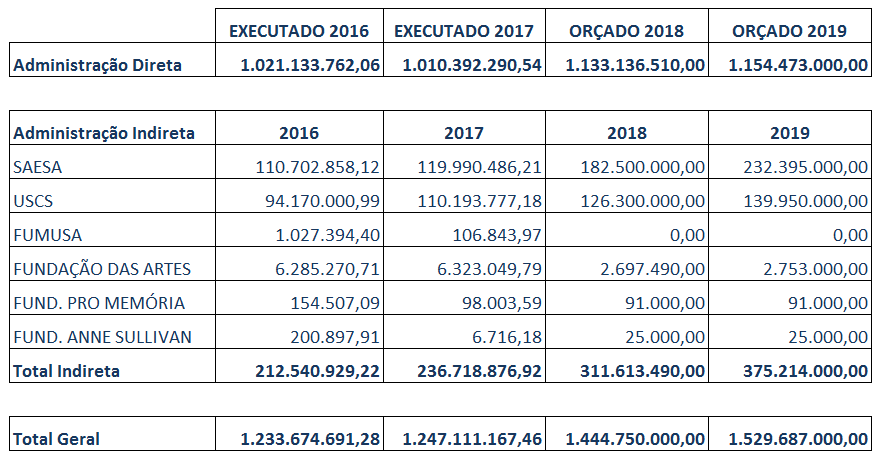 RECEITA CONSOLIDADA
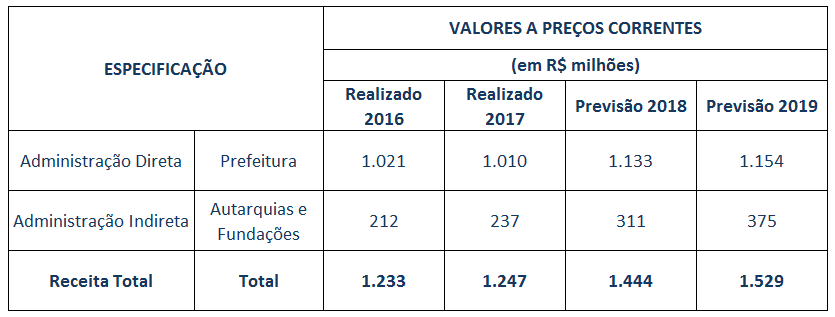 RECEITA CONSOLIDADA
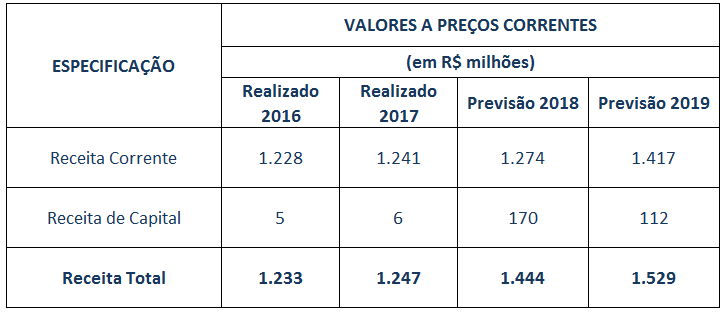 RECEITA CONSOLIDADA
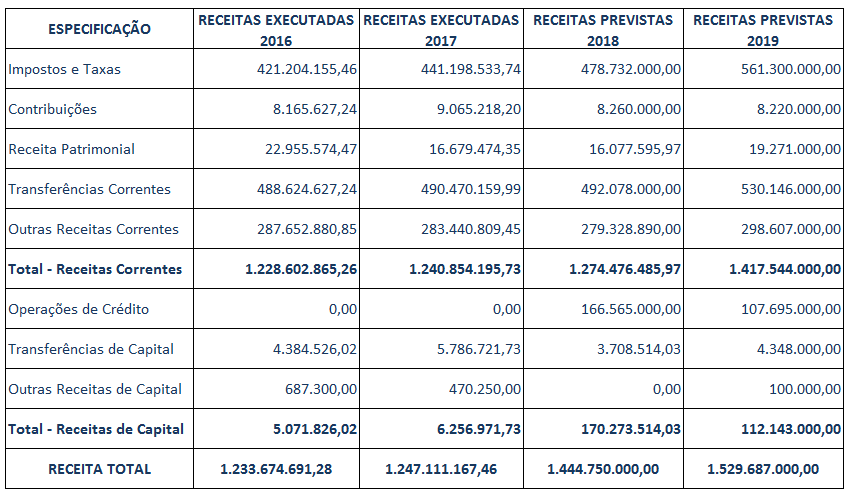 RECEITAS DE CAPITAL
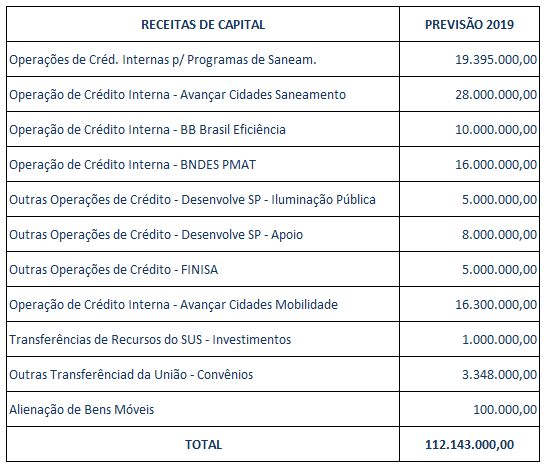 DESPESAS POR ÓRGÃOS DE GOVERNO E DE ADMINISTRAÇÃO
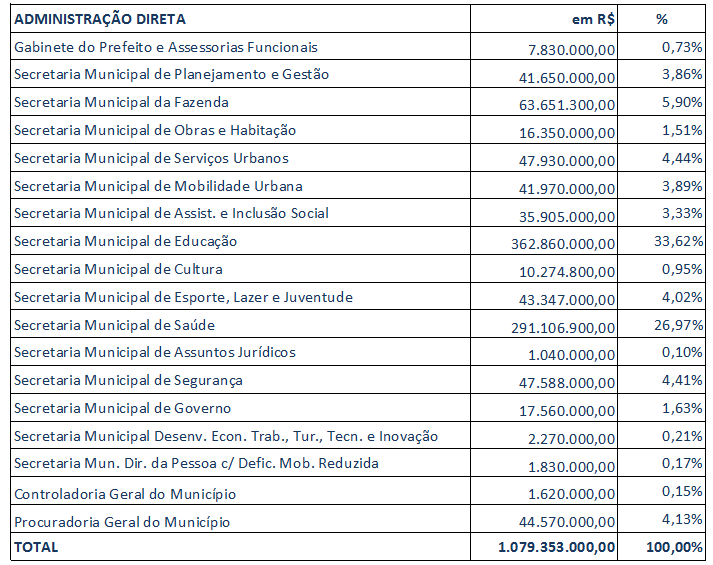 DESPESAS POR ÓRGÃOS DE GOVERNO E DE ADMINISTRAÇÃO
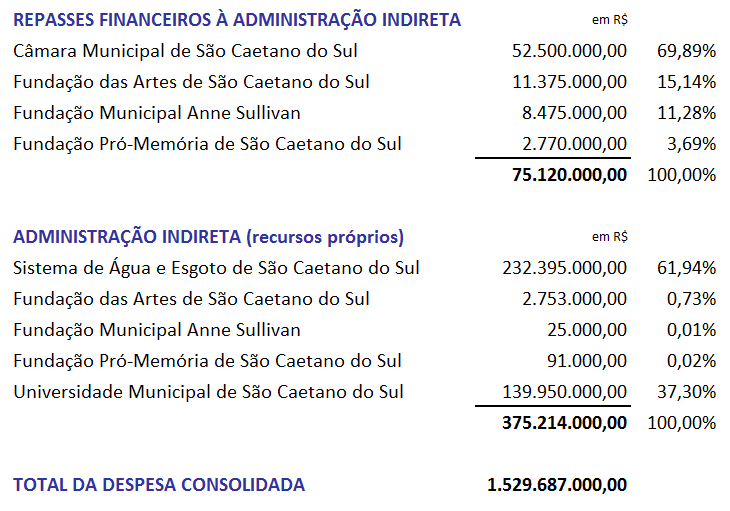 DESPESA COM PESSOAL E ENCARGOS
LOA 2019
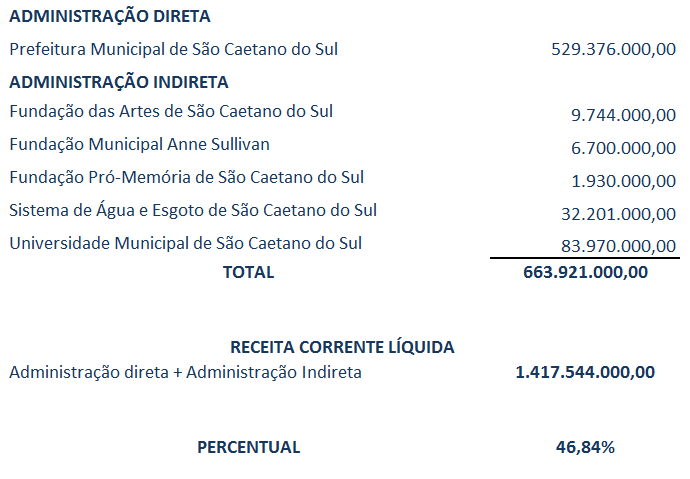 APLICAÇÃO NA EDUCAÇÃO
LOA 2019
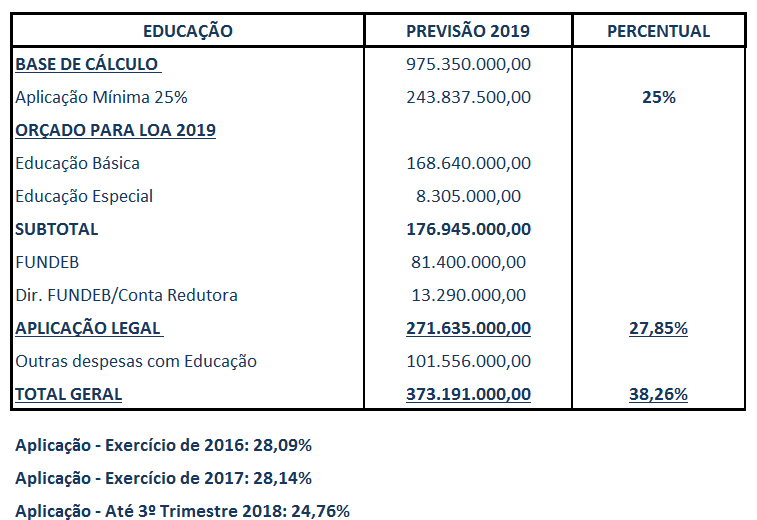 APLICAÇÃO NA SAÚDE
LOA 2019
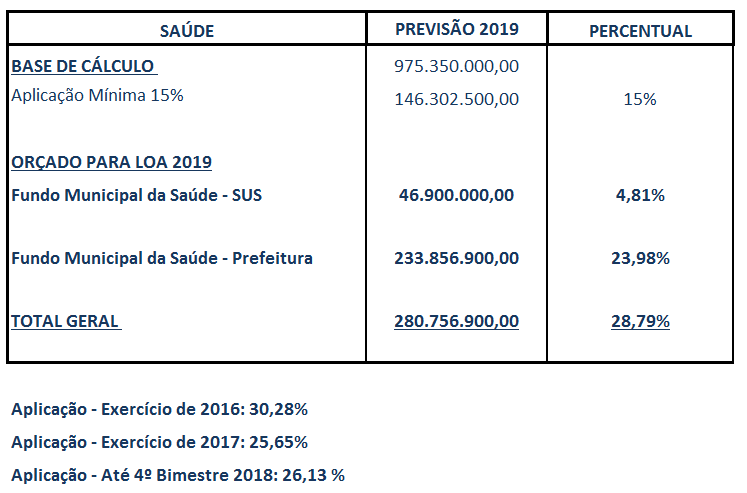 DESPESAS DE CAPITAL
LOA 2019
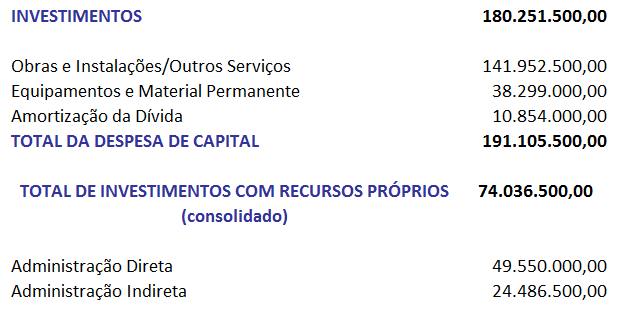 DESTAQUES E INVESTIMENTOS PREVISTOS
Manutenção dos programas sociais:
Auxílio Alimentação
Agente Cidadão Sênior
Agente Jovem
Mais Oportunidade
Retomada do Programa:
Leite é Vida
Educação:
Uniforme Escolar
Kit Escolar
Auxílio Transporte Escolar
DESTAQUES E INVESTIMENTOS PREVISTOS
Implantação do projeto de Modernização Administrativa: Planejamento Estratégico, Carteira de Identificação do Munícipe; Gestão de Próprios Municipais, Plataforma de Inteligência Cognitiva;
DESTAQUES E INVESTIMENTOS PREVISTOS
Eficientização do Parque de Iluminação Pública com a construção de um Centro Integrado de Controle;
Construção do Atende Fácil Saúde;
Revitalização do Teatro Paulo Machado de Carvalho;
Reforma e adequação das escolas:
EMEF “Eda Mantoanelli”
EMEI “José Corona”
EMI “Luiz José Giorgetti”
EMEF “Olyntho Voltarelli”
DESTAQUES E INVESTIMENTOS PREVISTOS
Reconstrução do Viaduto Independência;
Hub intermodal – Terminal Rodoviário;
Ruas Completas – Quadrilátero Central;
Modernização e ampliação do sistema semafórico;
DESTAQUES E INVESTIMENTOS PREVISTOS
Investimento em água: melhorias no sistema de abastecimento de água, implantação de telemetria em pontos de interesse, recuperação de poços artesianos;
Investimento em esgoto: ampliação e substituição da rede de esgotamento sanitário;
Investimento em drenagem: construção de  bacias de captação (sub bacia C4, F2, A5/A6);
Resíduos Sólidos: modernização e ampliação da Coleta Seletiva e construção de Ecopontos.
Secretaria Municipal de Governo
R: Eduardo Prado, 201 – Bairro São José – São Caetano do Sul – SP
Telefone: 4233-7471
segov@saocaetanodosul.sp.gov.br




Secretaria Municipal da Fazenda
R: Eduardo Prado, 201 – Bairro São José – São Caetano do Sul – SP
Telefone: 4233-7201
fazenda@saocaetanodosul.sp.gov.br